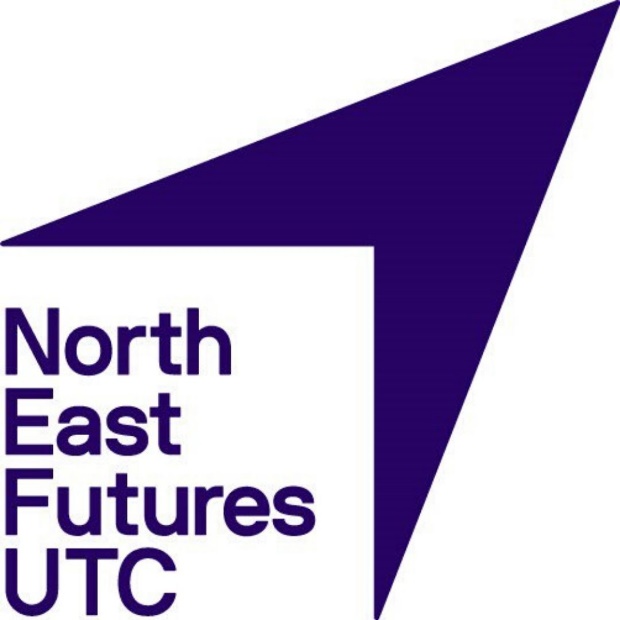 Harmful Sexual Behaviour (HSB)
Student awareness assembly
September 2022
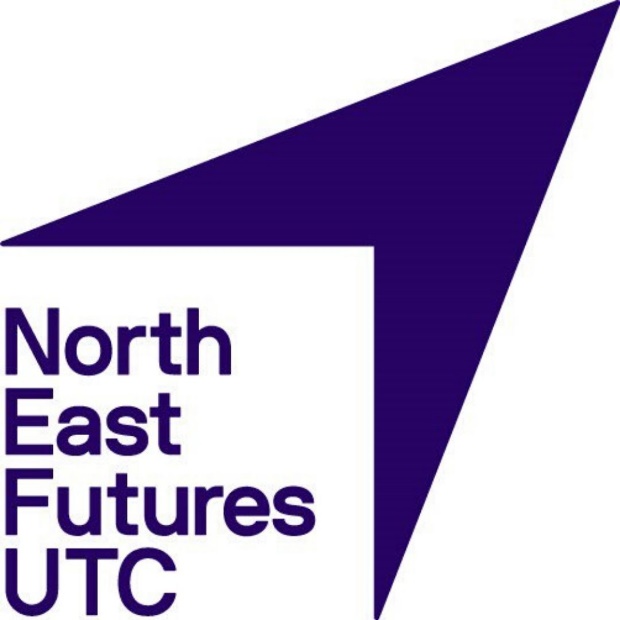 Context
Everyone’s Invited - Founded in June 2020
more than 15,000 anonymous testimonies 
Reports of sexual harassment and sexual violence, both in and out of school
Ofsted review of sexual abuse in schools and colleges - 10 June 2021
32 schools and colleges, 900 children and young people
For many young people, incidents are so commonplace that they see no point in reporting them. The frequency of harmful sexual behaviours means that some children and young people consider them normal
UTC Review of Harmful Sexual Behaviour (HSB) – July 2021
All students surveyed, focus groups shared experiences
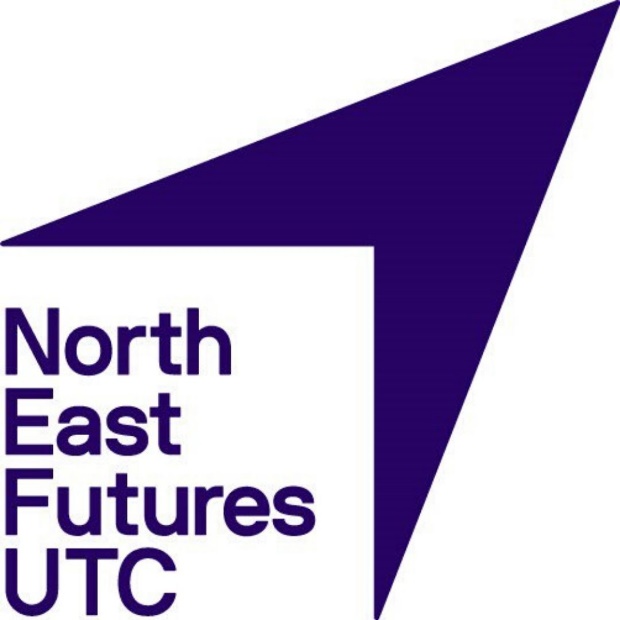 Our goal
Accept “it happens here”
Create a culture where sexual harassment and online sexual abuse are not tolerated.
Identify issues and deal with them early.
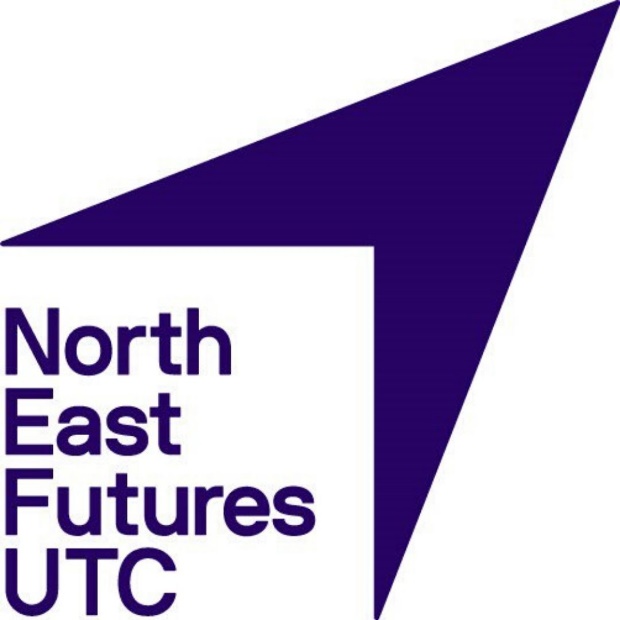 What is HSB?
Non-contact
Contact
Sexist name calling
Rumours about sexual activity
Unwanted/inappropriate comments of a sexual nature
Being sent pictures/videos you don’t want to see
Being put under pressure to provide sexual images
Having sexual pictures/videos you sent being shared
Sexual assault
Pressurised to do sexual acts
Unwanted touching
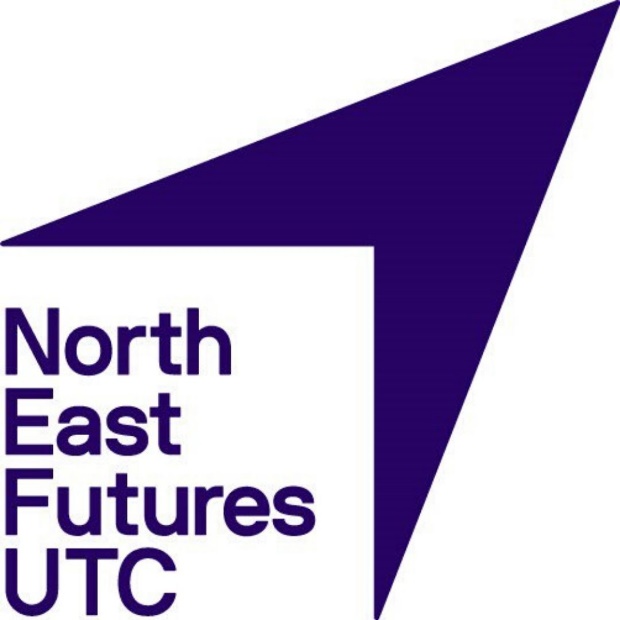 What is HSB not?
Banter
“Boys will be boys”
Harmless
Flirting
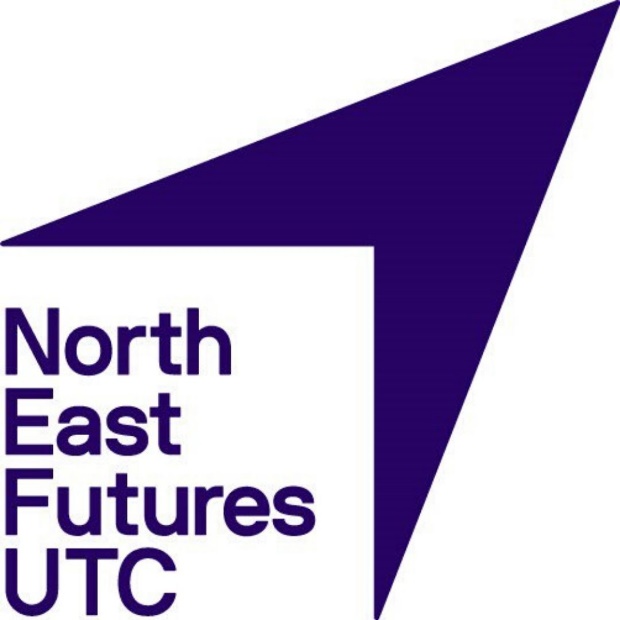 Findings: sexualised language
Ofsted
UTC
‘slag’ and ‘slut’ were commonplace 
92% of girls and 74% of boys said sexist name-calling happens a lot or sometimes to their peers.
Focus group: “The students all said they heard [slag] used a lot”
In our survey, respondents said that sexist name-calling happens:
Everyday 0%
Weekly 12.5%
Once a month 7.1%
Less than once a month 26.8%
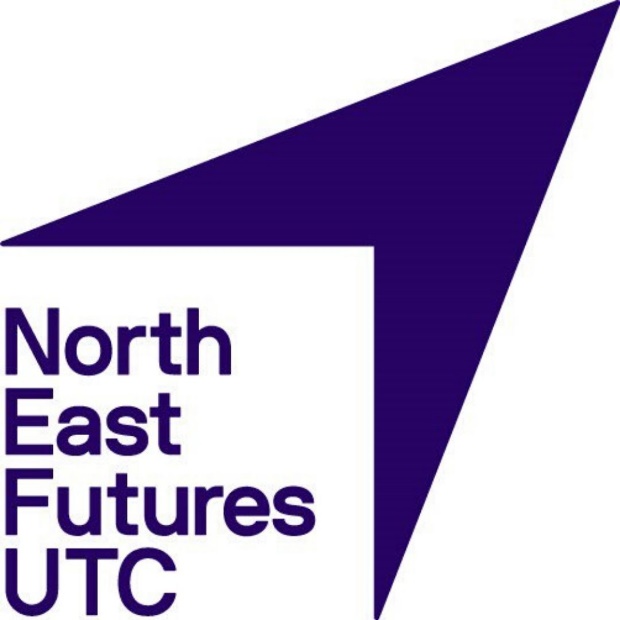 Findings: rumours about sexual activity
Ofsted
UTC
Focus group: “The students told me this was common”
In our survey, respondents said that rumours about sexual activity happens:
Everyday 1.8%
Weekly 17.9%
Once a month 14.3%
Less than once a month 12.5%
Never 32.1%
Not sure 21.4%
81% of students said this happened in school.
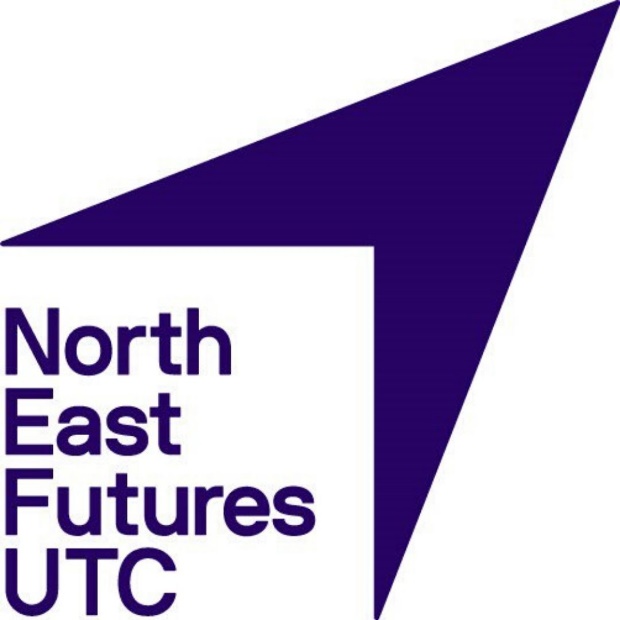 Findings: unwanted comments or inappropriate comments of a sexual nature.
Ofsted
UTC
80% of students said yes.
Focus group: “students had heard these kind of comments before but they had been directed at other students not at themselves.”
Respondents said that sexist name-calling happens:
Everyday 1.8%
Weekly 12.5%
Once a month 5.4%
Less than once a month 8.9%
Never 41.1%
Not sure 30.4%
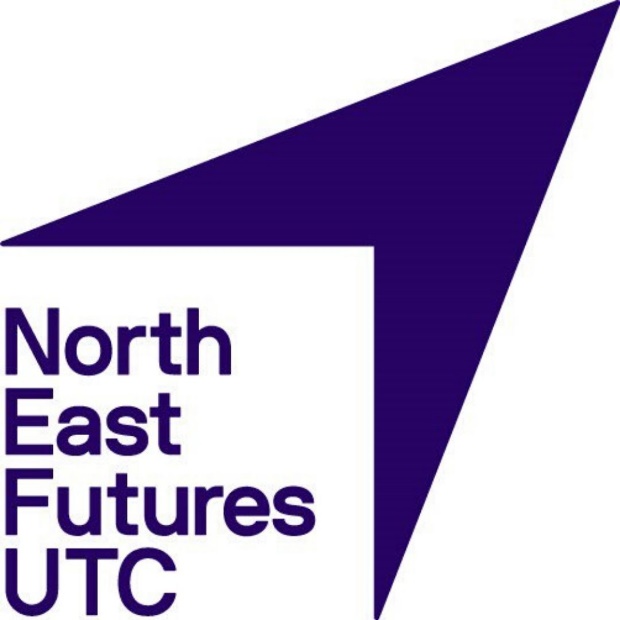 Findings: Online sexual harassment
Ofsted
UTC
In our survey, respondents said that images being shared without consent happens:
Everyday 0%
Weekly 0%
Once a month 3.6%
Less than once a month 5.4%
Never 67.9%
Not sure 23.2%
Nearly 90% of girls, and nearly 50% of boys, said being sent explicit pictures or videos of things they did not want to see happens a lot or sometimes to them or their peers.
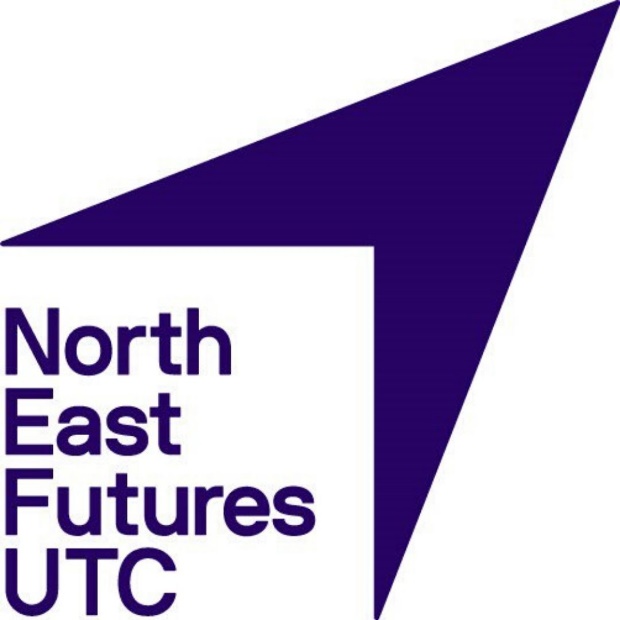 What can we do?
What the UTC is doing
Enhanced Personal Development lessons – healthy relationships, consent, sexting. 
Staff training
What students can do
If it’s you - stop
Culture of “calling it out” / challenging – calling it what it is
Do not “normalise” this behaviour because it is common
Report it!